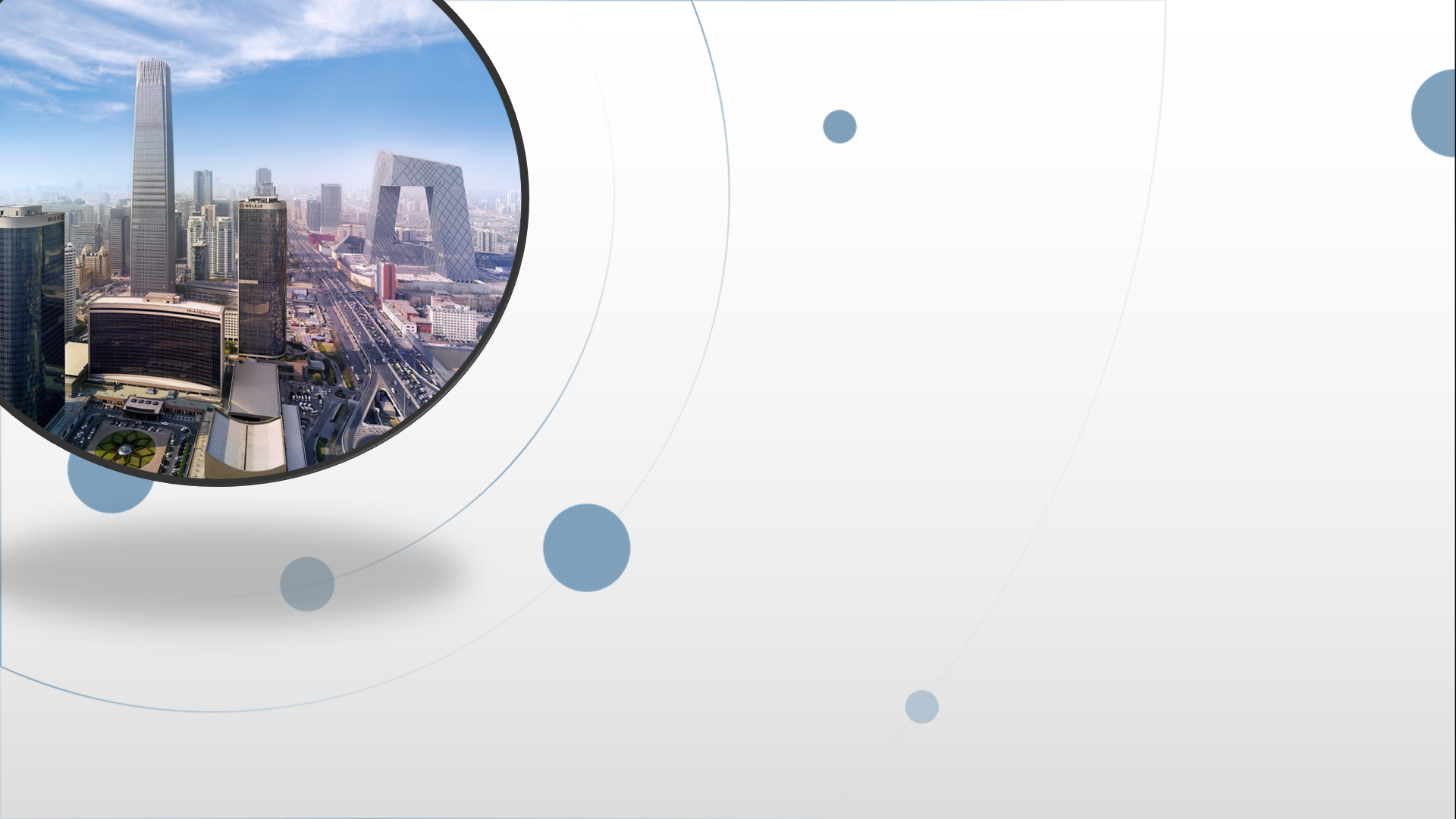 朝阳区线上课堂·高一语文
“述而篇”中的“学”
北京市第八十中学  王圣洁
“学”：孔子人生中的重要内容
子曰:“学而时习之，不亦说乎？”（1.1）
子曰:“十室之邑，必有忠信如丘者焉，不如丘之好学也。”（5.28）
子曰:“知之者不如好知者，好知者不如乐知者。”（6.20）
学习态度
7.2 子曰：“默而识之，学而不厌，诲人不倦，何有于我哉？”
【译文】孔子说：“（把所见所闻的）默默地记在心里，努力学习而不厌弃，教导别人而不疲倦，这些事情我做到了哪些呢？”
  “默而识之”既是学习态度，也是学习方法，也包含着学习的内容。
  “学而不厌，诲人不倦”强调“有恒”，是专门在说态度与精神。
  “何于有我哉”看到的是孔子的反思精神和谦逊、严于律己的品格。
7.3 子曰：“德之不修，学之不讲，闻义不能徙，不善不能改，是吾忧也。”
 【译文】孔子说：“品德不培养；学问不讲习；听到义在那里，却不能亲身赴之；有缺点不能改正，这些都是我的忧虑啊。”
7.18 子所雅言，《诗》、《书》、执礼，皆雅言也。
 【译文】孔子有用普通话的时候，读《诗经》《尚书》时，行礼时，都用普通话。
   雅：正。雅言：当时的通行语、普通话、规范语。
7.19 叶公问孔子于子路，子路不对。子曰：“女奚不曰，其为人也，发愤忘食，乐以忘忧，不知老之将至云而。”
 【译文】叶公向子路问孔子为人怎么样，子路不回答。孔子对子路说：“你为什么不这样说：他的为人，用功便忘记吃饭，快乐便忘记忧愁，不晓得衰老将要到来，如此罢了。”
7.20 子曰：“我非生而知之者，好古，敏以求之者也。”
 【译文】孔子说：“我不是生来就有知识的人，而是爱好古代文化，勤奋敏捷去求取的人。”
  生而知之：孔子曰：“生而知之者，上也；学而知之者，次也；困而学之，又其次也；困而不学，民斯为下矣。”（16.9）
  敏：勤敏
7.22 子曰：“三人行，必有我师焉。择其善者而从之，其不善者而改之。”
 【译文】孔子说：“几个人一块走路，其中一定有可以为我所取法的人。择取其中好的地方学习，不好的地方改正。”
7.28 子曰：“盖有不知而作之者，我无是也。多闻，择其善者而从之；多见而识之；知之次也。”
 【译文】孔子说：“大概有一种自己不懂就妄作的人，我不是这样的。多多地听，选择其中好的加以接受；多多地看，全记在心里。这样的知，是仅次于‘生而知之’的。”
  次：次一等。
7.32 子与人歌而善，必使反之，而后和之。
 【译文】孔子同别人一起唱歌，如果唱得好，一定请他再唱一遍，然后自己又应和他。
7.33 子曰：“文，莫吾犹人也。躬行君子，则吾未之有得。”
 【译文】孔子说：“书本上的学问，大约我同别人差不多。在生活实践中做一个君子，那我还没有成功。”
  莫：或许，大概。一说“文莫”两字是双音词，连读，是勉强的意思。
   犹人：朱熹《集注》云：“言不能过人而尚可以及人。”
学习内容
7.17 子曰：“加我数年，五十以学《易》，可以无大过矣。”
【译文】孔子说：“让我多活几年，到五十岁时去学习《易经》，便可以没有大过错了。”
   五经：《诗经》《尚书》《礼记》《易经》《春秋》
   相关成语：韦编三绝（《史记  孔子世家》）
7.20 子曰：“我非生而知之者，好古，敏以求之者也。”
7.25 子以四教：文，行，忠，信。
 【译文】孔子用四种内容教育学生：典制，德行，忠诚，守信。
    文：典制，历代文献，引申为学问。  
    行：一说为社会生活的实践。
学习方法
7.8 子曰：“不愤不启，不悱不发。举一隅不以三隅反，则不复也。”
 【译文】孔子说：“教导学生，不到他想求明白而不得的时候，不去开导他；不到他想说出来却说不出的时候，不去启发他。教给他东方，他却不能由此推知西、南、北三方，便不再教他了。”
   愤：心求通而未得之意。  悱：口欲言而未能之貌。
7.22 子曰：“三人行，必有我师焉：择其善者而从之，其不善者而改之。”
7.28 子曰：“盖有不知而作之者，我无是也。多闻，择其善者而从之；多见而识之；知之次也。”
治学与修德
7.6 子曰：“志于道，据于德，依于仁，游于艺。”
 【译文】孔子说：“目标在‘道’，根据在‘德’，依靠在‘仁’，而游憩于礼、乐、射、御、书、数六艺之中。”
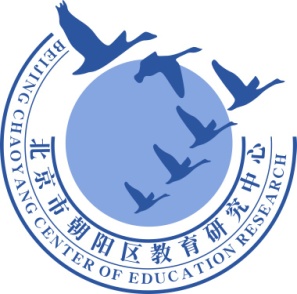 谢谢您的观看
北京市朝阳区教育研究中心  制作